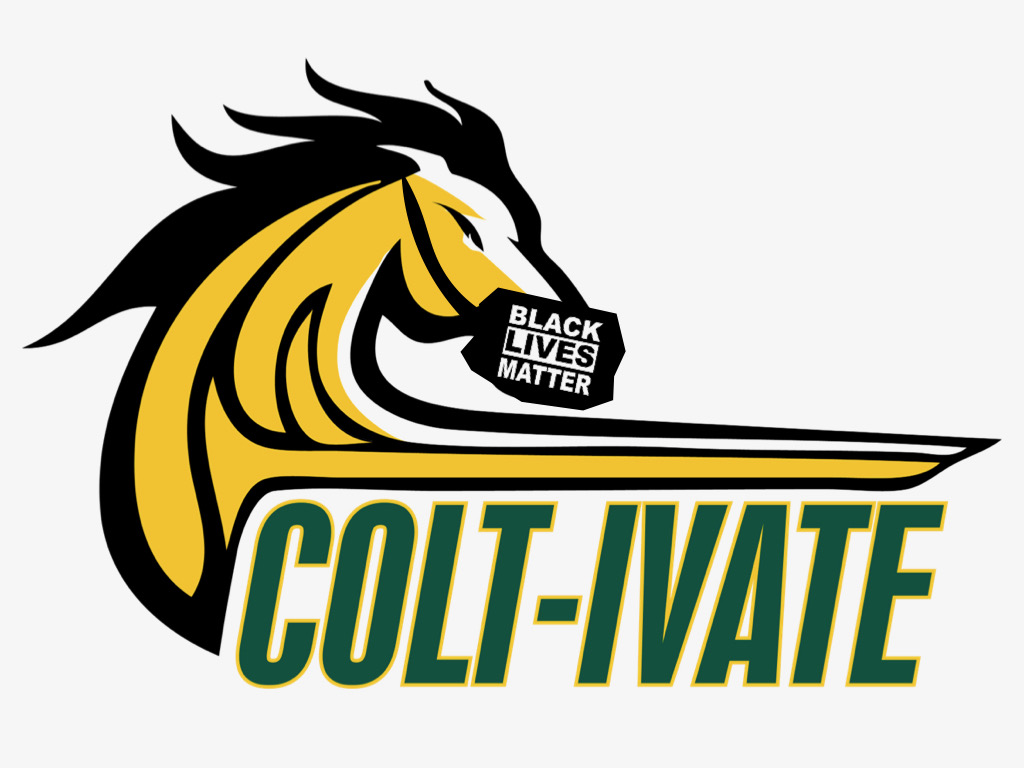 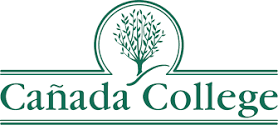 Leadership RetreatAugust 11, 2021
Welcome & Introductions
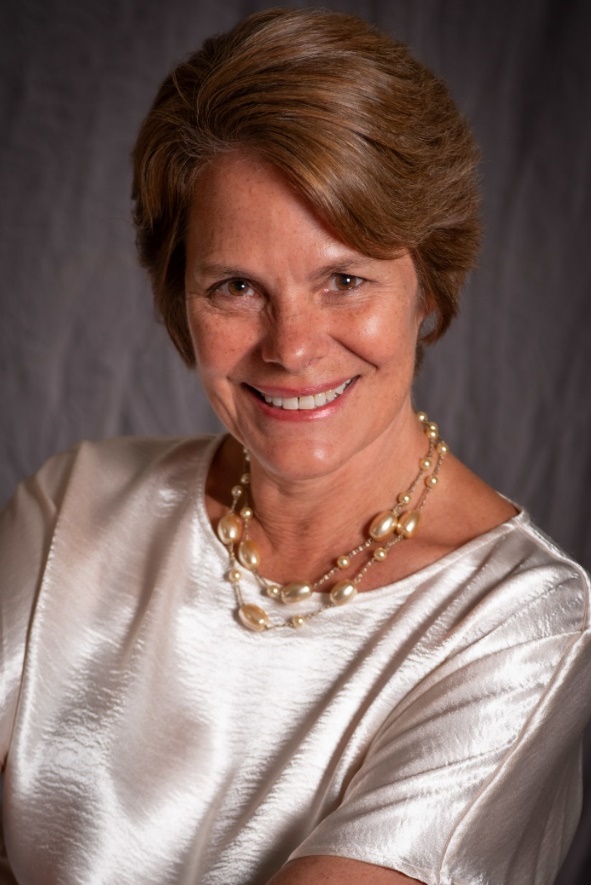 Kim Lopez
Interim President
Cañada College
Retreat Objectives
Campus leaders re-connect with each other and with the mission, vision, values and strategic goals of the College
Campus leaders are familiar with College goals and plans for how to achieve them, as well as the unique challenges and opportunities the new academic year brings
Campus leaders collaborate to discuss and provide input on the strategic priorities for the next academic year.
Retreat Agenda Overview
Student Perspectives & Priorities:  2021-22
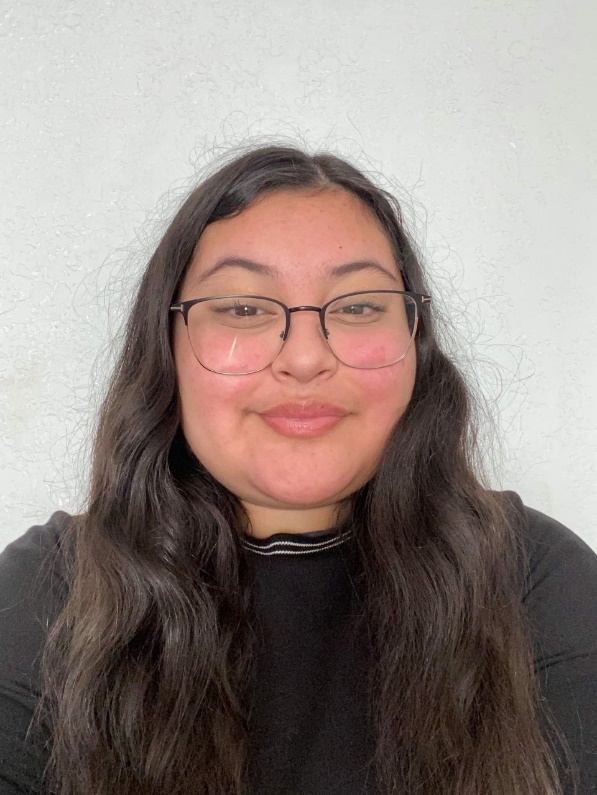 Xitlali Curincita
Student Senate President
Middle College Student
Associated Students of Cañada College 2021-2022
Leadership Retreat
[Speaker Notes: Xitlali

Introduction - 

Hello Faculty and Staff of Cañada College. My Name is Xitlaili Curincita , I use she/her/ella pronouns, and I am the 2021-2022 President of the Associated Students of Cañada College. I am currently a Middle College Senior and have had the privilege to work with the Associated Students since 2020. The amazing senate members and I are so excited to be here to get the opportunity to meet you all a bit more and show what we have in store for this academic year.  Thank you for having us and without further ado this is the ASCC 2021-2022 Leadership Retreat Presentation.]
What is ASCC?
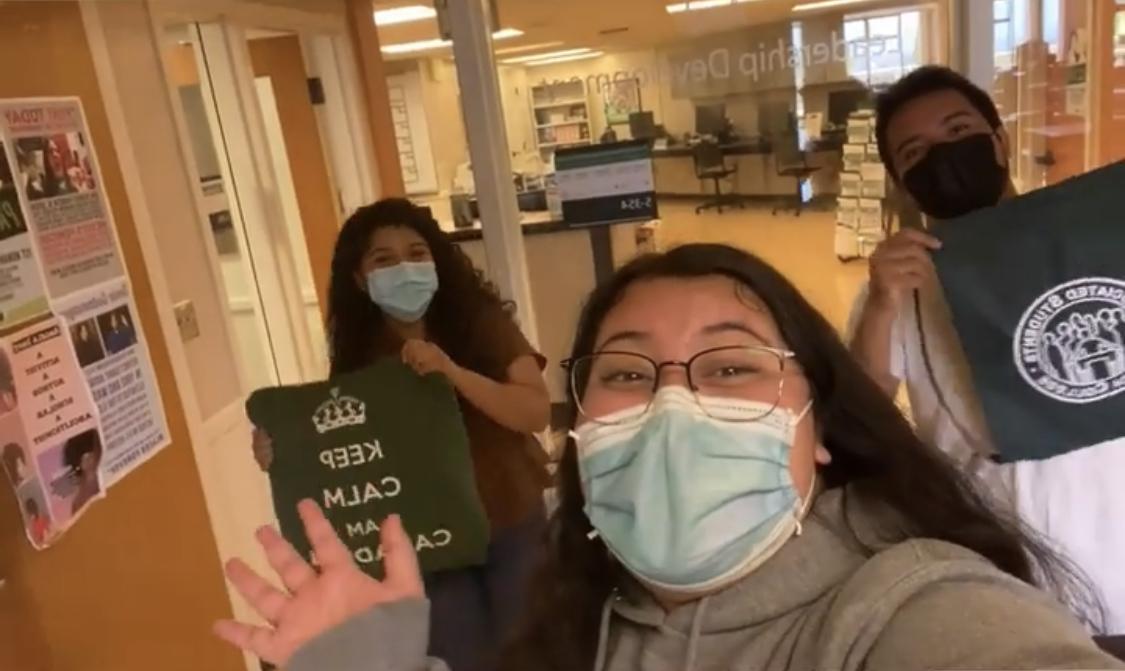 [Speaker Notes: Xitlali

Who is ASSC-
 According to the Cañada College Website ASCC are elected and appointed student representatives who organize and promote campus wide programs, protect student rights, and represent the student voice on campus committees. The Student Senate is seen as the official voice of students on campus.

But ASCC is so much more. We are family, somos family. If I had to give a personal definition of what ASCC is- it would be that

Senate is an environment filed with passionate and dedicated, students who lead and work together as a team to spark change at Canada college. We as a senate use our voices and leadership to foster inclusion, positivity, and community to student life.]
Meet The Team!
President:
 Xitlali Curincita
Senate Advisor:            Griselda Paredes
Student Life and Leadership Assistant:
Joshua Forman-Ortiz
Vice President:  Jesion Velasquez
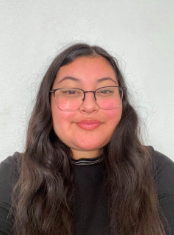 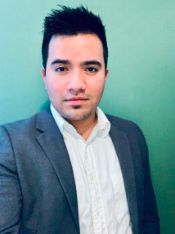 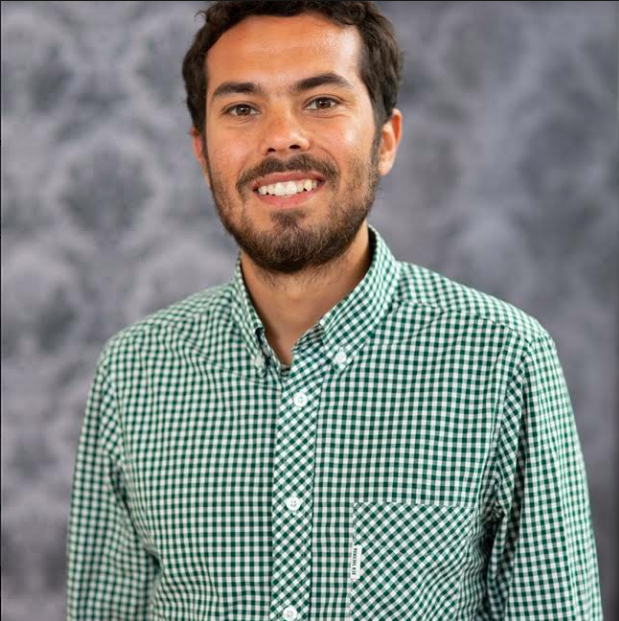 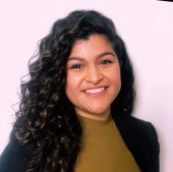 Meet The Team!
Commissioner of Activities: Upashana Prakash
Commissioner of Public Records: Bellamy Cramer
Commissioner of Publicity: Brittney Samora Delgadillo
Commissioner of Finances: Diana Castro
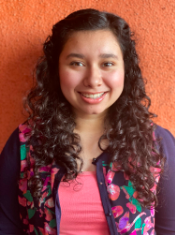 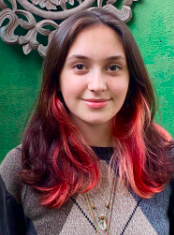 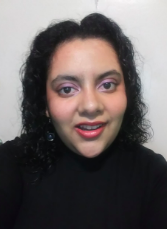 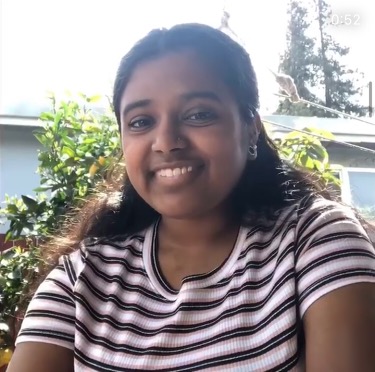 Meet The Team!
Senator at Large of Concurrent Enrollment and Middle College: Mira Rubio
Senator: Marisa Gutierrez
Senator: Emma Roginski
Senator: Yamini Prasad
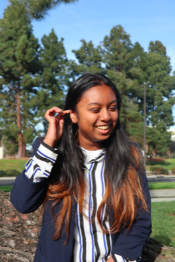 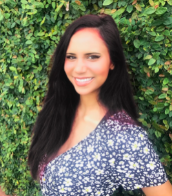 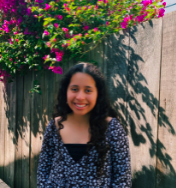 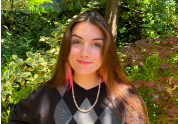 Environmental Sustainability Initiative
Ongoing Plans
New Initiatives
Get Involved
Use more sustainable packaging in food services
Energy conservation and efficiency
Campus and community awareness and involvement
Environmental club
Energize Colleges internships
Move towards zero waste
More EV charging stations
Update sustainability plan
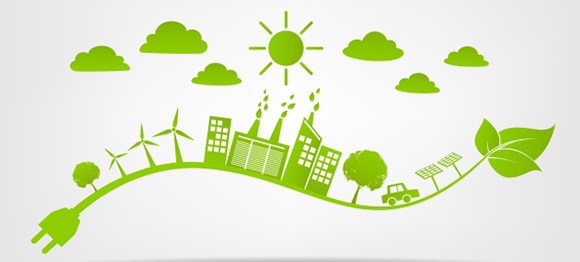 [Speaker Notes: Committee members:]
Housing & Facilities Improvement Initiative
Action:
Goals:
Identify and inquire about vacant college dormitories in the area
Assess how many students require housing by working with cross campus partners
Look for sponsors or make housing scholarships
Make moves towards establishing a Canada Housing Plan
Secure Housing for Students
Alleviate Housing insecurity on campus
[Speaker Notes: Introduce Members -Xitlali
Chairs: Xitlali Curincita, Jeison Velasquez & Upashana Prakash
Members: Diana Castro, Yamini Prasad
Action- Upashana 
Goals: Xitlali]
Mental Health Initiative
Goals
Connect students to mental health services on campus
Spread resource awareness
Create open discourse about mental health
Create spaces for mental health relief
Identifying the Issue
Mental health crisis in light of pandemic
Expect students to require mental health services as we transition back to in-person learning
[Speaker Notes: Continuation of last year’s environmental and mental health initiative, but we decided to separate them to give proper emphasis to these two important causes.]
Campus Inclusion Initiative
Goals:
What is the issue?
Action plan:
Have an on-campus program that will help students get used to being on campus 

Work with the website that was established by the former senate to provide students with outlets and access to resources
Students who have been away from campus, haven’t formed relationships with their peers or professors.

Can prevent them from having proper communication and networking connections in the future.
Have an on-campus program that will help students get used to being on campus 

Use previous website to provide students with outlets and access to resources
[Speaker Notes: Goals: Recreate the environment that Cañada students built and make it a place that welcomes students as well as provides resources. We want to make an environment where students feel that they can ask questions and get the answers that they need and make sure that our students aren’t intimidated by the shift back on to campus and can comfortably return to the school dynamic. 
Rengage students back to campus 
	Issues: Students who are struggling with getting back on campus or who haven’t been on campus, haven’t formed relationships with their peers or professors which can prevent them from having proper communication and networking connections in the future. 

	Action: Moving to potentially have an on-campus program that will help students get used to being on campus as well as work with the website that was established by the former senate to provide students with outlets and access to resources that they may need.]
Campus Resources Awareness Initiative
Issue:
Cañada has many highly beneficial programs (that are especially important in light of the pandemic) that students are unaware of.
We are also excluded from UC Davis’ Transfer Opportunity Program (TOP).
Goal:
To make our campus resources known and easily accessible for all members of the Cañada community.
To maximize on campus resources by gaining access to UC Davis’ TOP.
Steps:
Connecting with the Welcome Center and Sarah Cortez for support and input.
Creating and distributing both a digital and physical method of accessing/learning about campus resources to all members of the Cañada community.
Pushing for access to UC Davis’ TOP.
ASCC Events
Welcome & Professor Connection Day*

Fall Club Rush*

Bay Area History

National Coming Out Day

Indigenous People's Day

Campus Movie-Fest

Halloween Bash

Dia de Los Muertos
-Programming board meetings begin August 9th, 2021
[Speaker Notes: These are the fall events we have lined up. The first two are our upcoming events, taking place on the 27th and 15th. Our programming board meetings, which are our planning meetings, began this Monday and allows the groups in charge to discuss many factors of an event, like the decorations, food, and swag. We’re all really excited to get the year started and we want our students to be just as enthusiastic as we kick off these first events.]
Vacant Positions
Commissioner of Design and Marketing 
Senator at Large for STEM
Senator at Large for Humanities/Social Sciences
Senator at Large for Business, Design and Workforce 
Senator at Large for Kinesiology, Athletics and Dance 
Up to 17 Senators
Thank you
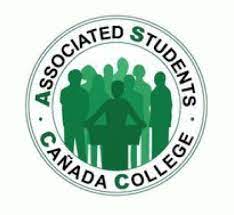 Q&A
2020-21 Highlights and Progress
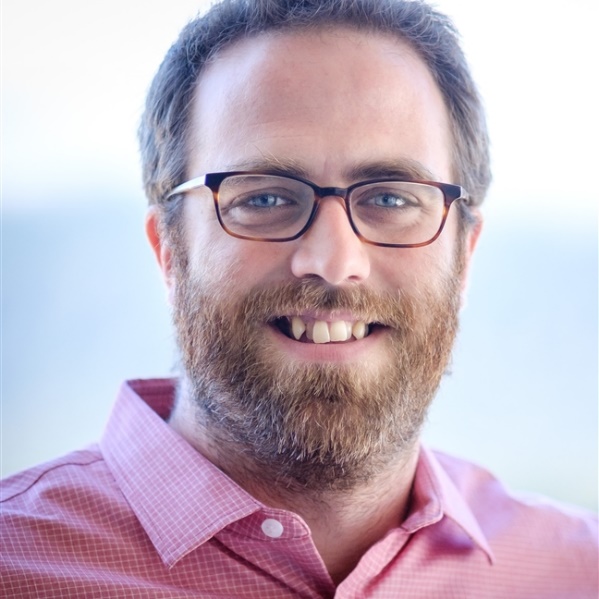 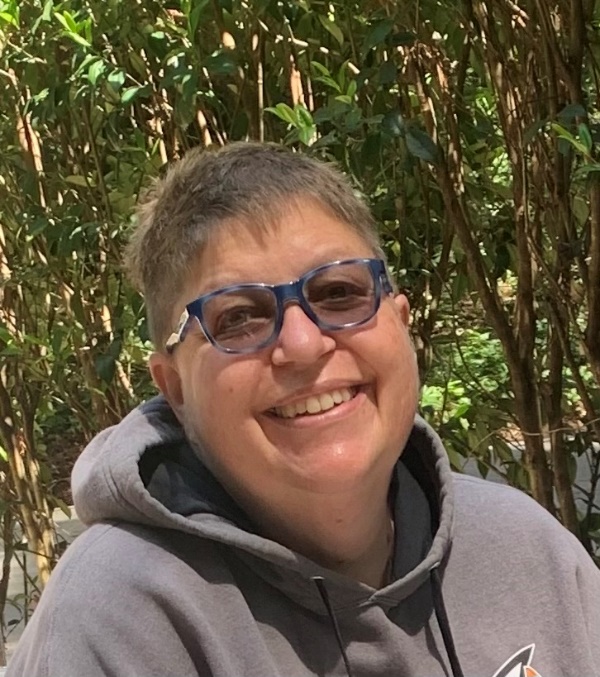 Insert photo of Roz
Total graduates:  2020-21
Note:  The number of degree and certificate awards for 2020-21 are not yet final.  Some award petitions are still under review.  Therefore the number of graduates may still change slightly.
Degree Awards
Certificate Awards
Additional Highlights
Ethnic Studies program
All submitted courses were transfer approved 
FT Faculty search re-starting this Fall semester
Special thanks to Profs. Gaines, Iyenagar, Ware, Palmer, and Tedone-Goldstone. And also to former President Moore and VPAS Mendoza. 
Umoja program
Flex Day session (August 17, 1-2:30pm): Tom Dewit on “How to Umoja-ify Your Teaching”
Special thanks to Profs. Ware, Hoffman, Terzakis, and Aranyukal. And also to Dean Carranza and VPI Robinson.
[Speaker Notes: Faculty led the launch of a new Ethnic Studies program of study and CSU approved courses for transfer
Faculty led the launch of a new Umoja program which is actively enrolling students now]
BREAK
10:15 – 10:30 am
Return & Recovery
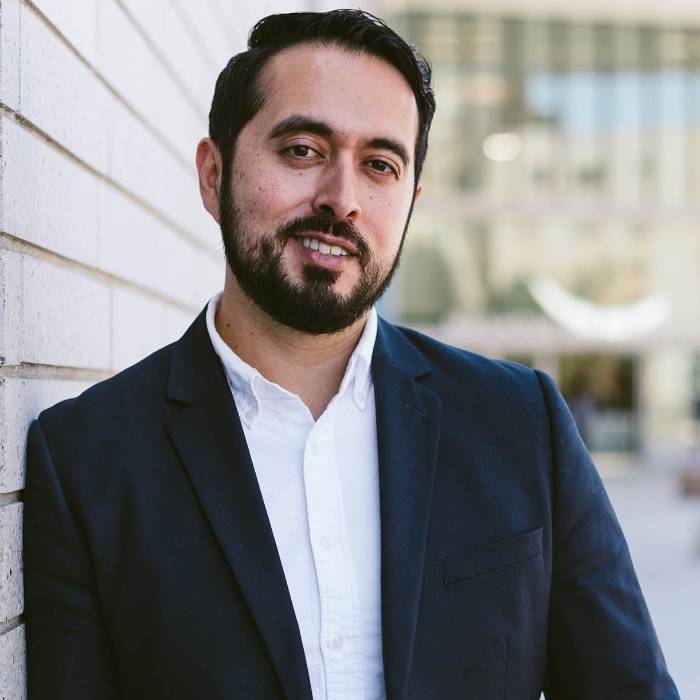 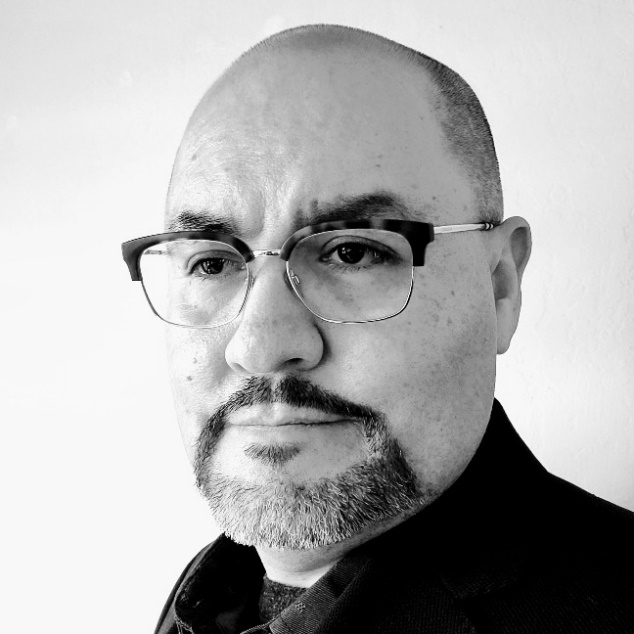 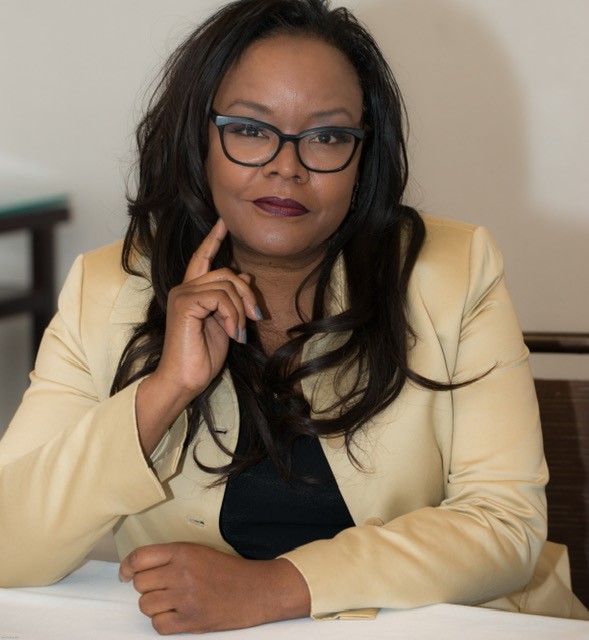 Return to Campus
Returning On-site. 
Administrators, Managers and Supervisors 
Classified Personnel
Faculty
Vaccines are Required.   
Face Coverings are Required.   
Buildings are Cal/OSHA Compliant and Clean.  
Personal Protective Equipment available from the campus Public Safety Office.   
Requesting Accommodations. 

DISTRICT Return to Campus website:  https://smccd.edu/return-to-campus/index.php
Temperature Check:  3 breakouts
What are campus leaders hearing from their constituents about returning to campus?
VP’s Report Out
Our Community
A two-tiered pandemic
Upper income workers mostly remained employed and are now seeing dramatic wage increases
Lower income workers saw steep employment declines and now more modest wage increases
13.7% of San Mateo County rental households were behind on paying rent as of early July.*
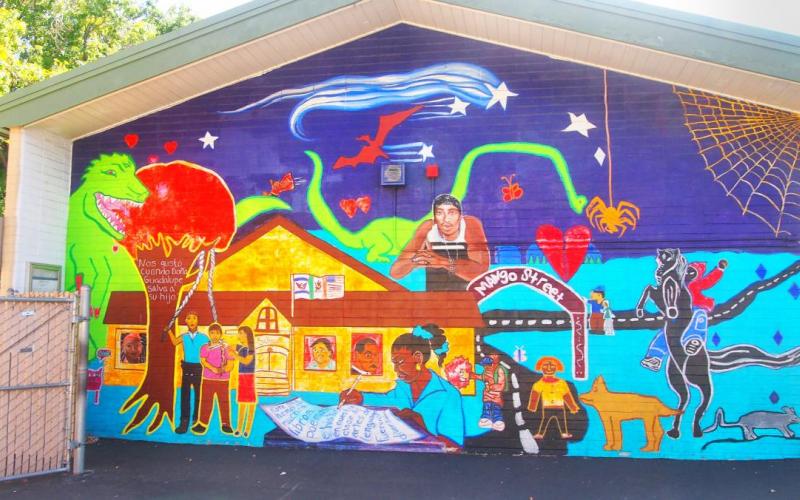 North Fair Oaks Mural depicting the history of the area
Source:  https://patch.com/california/sanbruno/time-bomb-ticking-see-rental-arrears-san-mateo-county
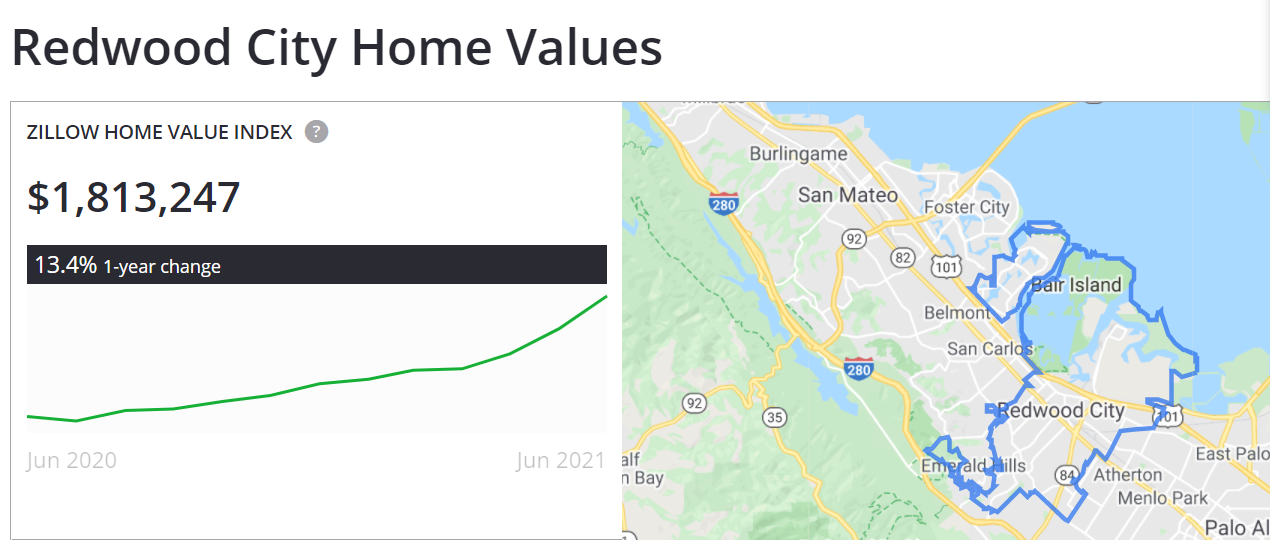 Redwood City & North Fair Oaks  Community Needs Assessment  
Key Takeaways
HEALTHCARE  INSECURITY

Always has been  high (20-25%) but  has not increased  as much as other  unmet needs since  COVID.
FOOD  INSECURITY

Increased  dramatically and  remains relatively  high (15%), despite  widespread  awareness of  multiple services.
HOUSING  INSECURITY

Affects one-third of  renters (30-35%),  with a small but  meaningful portion  (7%) under eviction  threat.
Spanish language respondents are six  times as likely to be food insecure and  twice as likely to be housing insecure
Source:  Community Survey conducted spring 2021
J O H N   W .   G A R D N E R   C E N T E R   F O R   Y O U T H   A N D   T H E I R   C O M M U N I T I E S
Redwood City & North Fair Oaks  Community Needs Assessment  
Key Takeaways
DISTANCE LEARNING

Top challenges  include:

Lack of private  workspace (22%)

Insufficient support  from teachers or  school staff (20%)
DIGITAL DIVIDE

Most pronounced for  high-quality  technology, for  example:

Lack of installed  internet (15-30%)

Lack of a home  computer (20-40%)
Source:  Community Survey conducted spring 2021
J O H N   W .   G A R D N E R   C E N T E R   F O R   Y O U T H   A N D   T H E I R   C O M M U N I T I E S
Redwood City & North Fair Oaks  Community Needs Assessment  
Key Takeaways
INCOME

Unemployment and  furlough rates have  doubled since  COVID.
SECOND SHIFT

Most full-time  workers (55%) are  caring for children  more than 8 hours a  day.
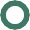 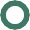 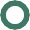 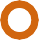 Source:  Community Survey conducted spring 2021
J O H N   W .   G A R D N E R   C E N T E R   F O R   Y O U T H   A N D   T H E I R   C O M M U N I T I E S
Cañada: changing enrollment patterns during COVID…
Of our home campus students, changes from Fall 2019 to Fall 2021:
Overall, no significant shifts or disproportionate impact by age or race/ethnicity.  

However, our low income students are disproportionately Black and/or Latinx
Home campus is defined by the SMCCCD college from which the student is seeking a degree or certificate.
Recovery with Equity:  Guidance
State & System Guidance
Cañada College Guidance
Recovery with Equity
Vision for Success:  Call to Action
Diversity, Equity & Inclusion Integration Plan
Guided Pathways:  more $$ and time
Student Equity & Achievement Program:  
more $$ 
Center for Urban Education (CUE) feedback for our 2022-25 SEAP
College Mission, Vision & Values
Guided Pathways implementation
Student Equity & Achievement Plan 
College Antiracism Task Force Recommendations
Cultural Center Focus Group Recommendations
Faculty, Staff, Student Survey Results
National Assessment of Collegiate Campus Climates (NACCC) student survey results (expected September)
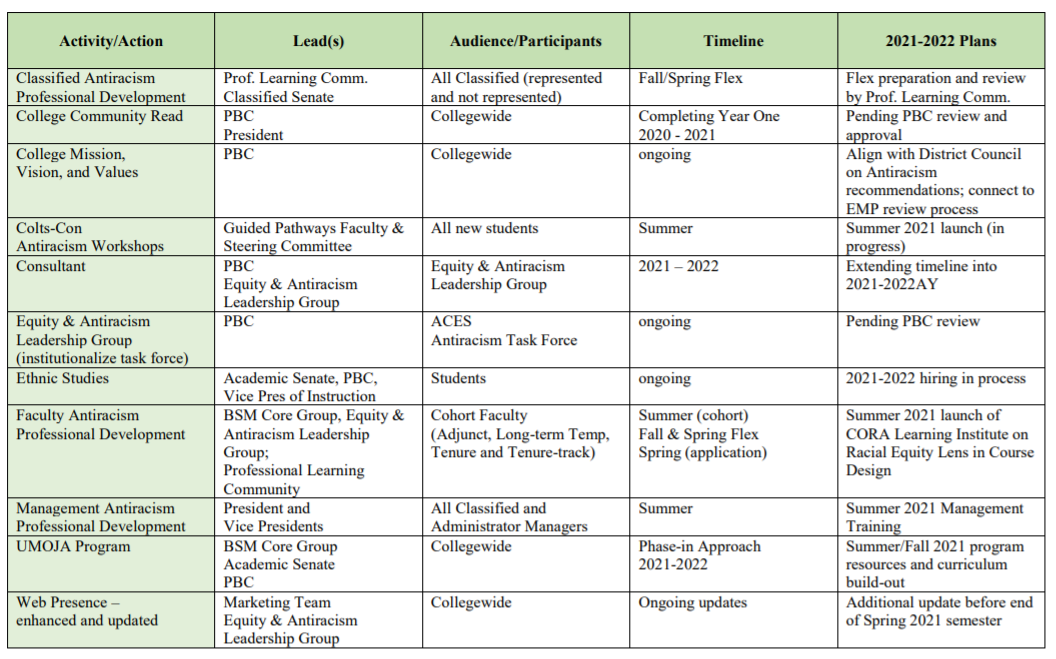 Cañada Antiracism Task Force Recommended Actions (approved by PBC)
District Antiracism Council
The SMCCCD Antiracism Council is focusing on three areas:
 
District Policies and Procedures like the District’s mission, vision statement and common antiracism glossary.
Curriculum, infusing cultural relevant teaching in curriculum, audit of curriculum courses.
Equal Employment Opportunity focusing on antiracism professional development courses for employees known as IDEAL – Inclusion, Diversity, Equity, Antiracism Leadership.  Employees will be able to take courses that enrich their understanding of the above areas and how to incorporate them into practice.
CLP-led focus groups held Feb-March 2021
Seven focus groups with students, faculty and staff populations in groups that focused on the experiences of these sub-populations at Cañada :
Hispanic/Latinx
Immigrant/migrant/international
Black/African American (2)
Native American, Asian American, Pacific Islander (AANAPI), and 
LGBTQ
A general population/non-specific focus group open to all
The primary goal of the focus groups was to gather information from the diverse community to shape the goals, activities, aesthetic, and values of the cultural center that Cañada College is developing over the next year. The questions in the focus groups sought to better understand when students felt supported, if and where they felt unsupported, and how a cultural center might help to provide intentional programs, activities, professional development, and anti-racist training to better support the diverse community at Cañada College.
Focus Group General Recommendations
Recommendation 1: Explore ways to make the college campus more visually welcoming and inviting to the diverse community through murals and activities that represent and appreciate the cultures of the student body.
Recommendation 2: Dedicate resources for faculty professional development on supporting diverse students in the classroom.
Recommendation 3: Explore ways to revise faculty and staff hiring practices that recognize both traditional and nontraditional experiences and qualifications to ensure a diverse pool of faculty and staff applicants.
Other campus efforts
Antiracism Foundational Workshop for Students (Colts Con 2021)
ACES Professional Development Cohort about “Course Design on Racial Equity” by Center for Organizational Responsibility and Advancement (CORA)
To build a culture of inclusion: 
Latinx Heritage Month month-long programming (2020 and 2021) 
Black Heritage Month programming (Dr. Cornel West)
Personal pronouns updates for rosters and Banner platforms
Antiracism Community Read
Expanded Safe Zone to include student sessions in addition to faculty/staff/managers, and intentional focus on antiracism
New Ethnic Studies program and faculty hire
New Umoja program
Antiracism Task Force at College; Connection to District Antiracism Council
Year-long participation (2020-21) in the California Community College Race and Equity Alliance organized by USC Race and Equity Center:  e-convenings in which 35 faculty and staff participated
Discussion
LUNCH
12:00 – 1:00 pm
Workshop:  What are we trying to solve?
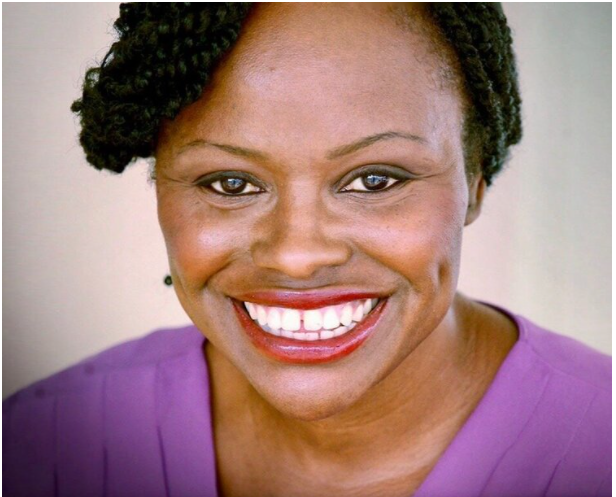 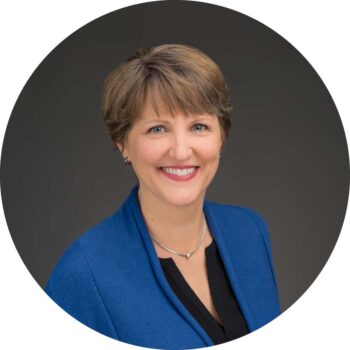 Workshop:  What are we trying to solve?
FACILITATION INTENTION/ PURPOSE: Facilitators will provide Cañada College leaders with an introduction to cultural competency. Leaders will explore how an awareness of dominant and non-dominant groups can impact internal systems. 

What are we trying to solve? Cañada College stakeholders further clarify as a community what racial and cultural equity systems and barriers need to be clearly named and addressed
Preparing for Day 2
Recovery with Equity:  Guidance
State & System Guidance
Cañada College Guidance
Recovery with Equity
Vision for Success:  Call to Action
Diversity, Equity & Inclusion Integration Plan
Guided Pathways:  more $$ and time
Student Equity & Achievement Program:  
more $$ 
Center for Urban Education (CUE) feedback for our 2022-25 SEAP
College Mission, Vision & Values
Guided Pathways implementation
Student Equity & Achievement Plan 
College Antiracism Task Force Recommendations
Cultural Center Focus Group Recommendations
Faculty, Staff, Student Survey Results
National Assessment of Collegiate Campus Climates (NACCC) student survey results (expected September)
Close of Day 1